Chapitre 5
Métaheuristiques basées solution unique
Plan
Métaheuristique
Concepts élémentaires
Métaheuristiques basés solution unique 
Hill-Climbing
Recuits simulés 
Recherche Taboue
Métaheuristiques
Sont des méthodes algorithmiques de haut niveau capable de guider et d’orienter le processus de recherche dans un espace de solution (souvent très grand) afin de déterminer des solutions (presque) optimales.
Souvent inspirées par des systèmes naturels dans de nombreux domaines tels que :  
La biologie (algorithmes évolutionnaires et génétiques)
La physique (recuit simulé).
L’éthologie (algorithmes de colonies de fourmis).
Apparus pour faire face aux limites des méthodes exactes et des heuristiques.
Le rapport entre le temps d’exécution et la qualité de la solution d’un métaheuristique est très  intéressant par rapport aux différents types d’approches de résolution.
Métaheuristiques
Permettent généralement d’obtenir des solutions de très bonne qualité.
Ne donnent aucune garantie d’optimalité mais, en tout cas très proches de l’optimum, en un temps raisonnable.
Basées généralement sur des processus aléatoires (non-déterministe) et itératifs comme moyens de rassembler de l’information, d’explorer l’espace de recherche et de faire face à des problèmes comme l’explosion combinatoire.
Peut être adaptée pour différents types de problèmes, tandis qu’une heuristique est utilisée à un problème donné.
Utilisés pour résoudre différent problèmes de la recherche opérationnelle ou de l’ingénierie dont on ne connait pas de méthodes efficaces pour les traiter ou bien quand la résolution du problème nécessite un temps élevé ou une grande mémoire de stockage.
Métaheuristiques
Peut  être classés en deux grand classes:
Métaheuristiques basé solution unique 
Hill Climbing
Recuits simulés
Recherche taboue
Métaheuristiques basé population
Algorithme génétique
Colonies de fourmis
Essaim de particule
Concepts élémentaires
Minimum Local/ Minimum Global
Un minimum est une solution qui fait partie des solutions réalisable, dans le domaine d’optimisation on distingue deux types de minimums:
Minimum Local : une solution s est minimum local par apport à une structure de voisinage N si:
Minimum global: une solution s est minimum global si:



Les mêmes définitions dans le cas de maximisation avec l’inversion des inéquations.
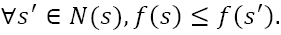 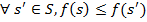 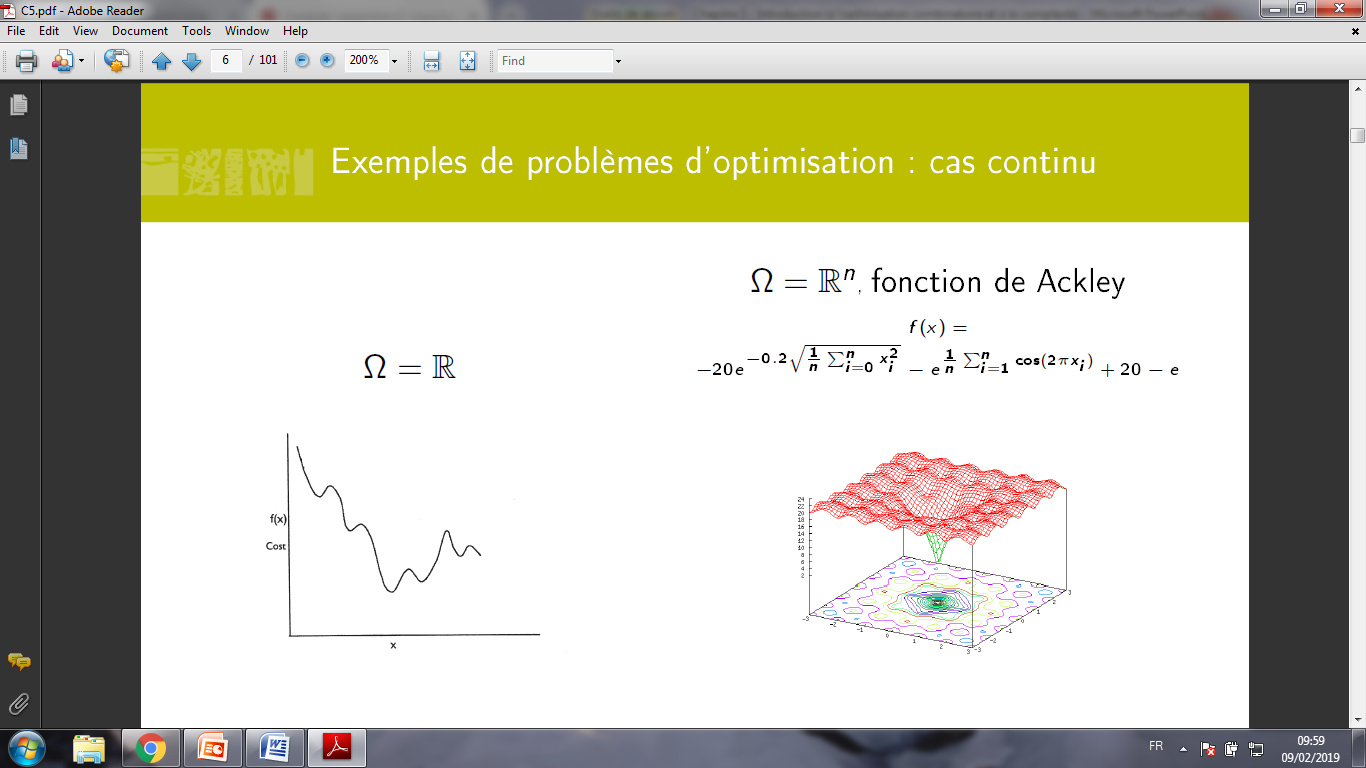 Minimum
Local
Minimum
global
Voisinage d’une solution
Le voisinage est une fonction notée N qui associe un sous ensemble de S à toute solutions, les voisins de s sont s’∈ N(s).
Le voisin d’une solution est générée généralement par une modification élémentaire de la solution s.
Intensification/ diversification
Est un point critique pour tout métaheuristique.
Consiste à trouver un compromis entre les deux tendances duales suivantes:
Intensifier l’effort de recherche vers les zones les plus prometteuses de l’espace de solutions.
Diversifier l’effort de recherche de façon à être capable de découvrir de nouvelles zones contenant de meilleures combinaisons.
Consiste généralement à une  modification des paramètres dont le métaheuristique dépond.
Intensification/ diversification
L’intensification et la diversification permettent d’échapper d’un minimum local.
L’équilibre entre intensification et diversification dépend du temps de calcul dont on dispose et de la topologie de répartition des solutions réalisables. 
En général:
Plus on intensifie plus on converge rapidement. 
Si on intensifie trop la recherche, l’algorithme risque d’être stagner autour d’optima locaux.
Métaheuristiques baseés solution unique
Métaheuristiques basé solution unique
Ces méthodes tentent itérativement d’améliorer une solution sont appelées méthodes de recherche locale ou méthodes de trajectoire. 
Ces méthodes construisent une trajectoire dans l’espace des solutions en tentant de se diriger vers des solutions optimales. 
Les exemples les plus connus de ces méthodes sont : 
Hill-Climbing
le Recuit Simulé.
La recherche Tabou
La méthode Hill-Climbing
Hill-Climbing
Hill-Climbing est une version simplifiée de la méthode de décente.
Est une méthode de recherche locale
Passe d’une solution à une autre dans l’espace des solutions candidates (l’espace de recherche) qu’on note S, jusqu’à ce qu’une solution considérée comme optimale soit trouvée ou que le temps imparti soit dépassé.
Hill-Climbing
Pour un problème de minimisation d’une fonction f , la méthode Hill-Climbing peut être décrite comme suit :
Algorithme: méthode de descente
s: Solution initiale;
Répéter :
Choisir s0 dans N(s);         //   N(s) le voisinage de s  
Si f (s0) < f (s) alors 
			s := s0 ;
jusqu’à ce que f (s0) ≥ f (s), V  s0 ∈ N(s).
Hill-Climbing
Exemple
Soit la fonction objectif suivante, définie pour les entiers de 1 à 16:


Quelle valeur de n trouverait la methode hill climbing si:
La valeur initiale de n était 6.
Les voisins d’une solution sont n-1 (seulement si n>1) et n+1 (seulement si n<16)?
En choisissant le voisinage dont f(n) est le plus grand toujours,  donner les étapes de la résolution de ce problème.
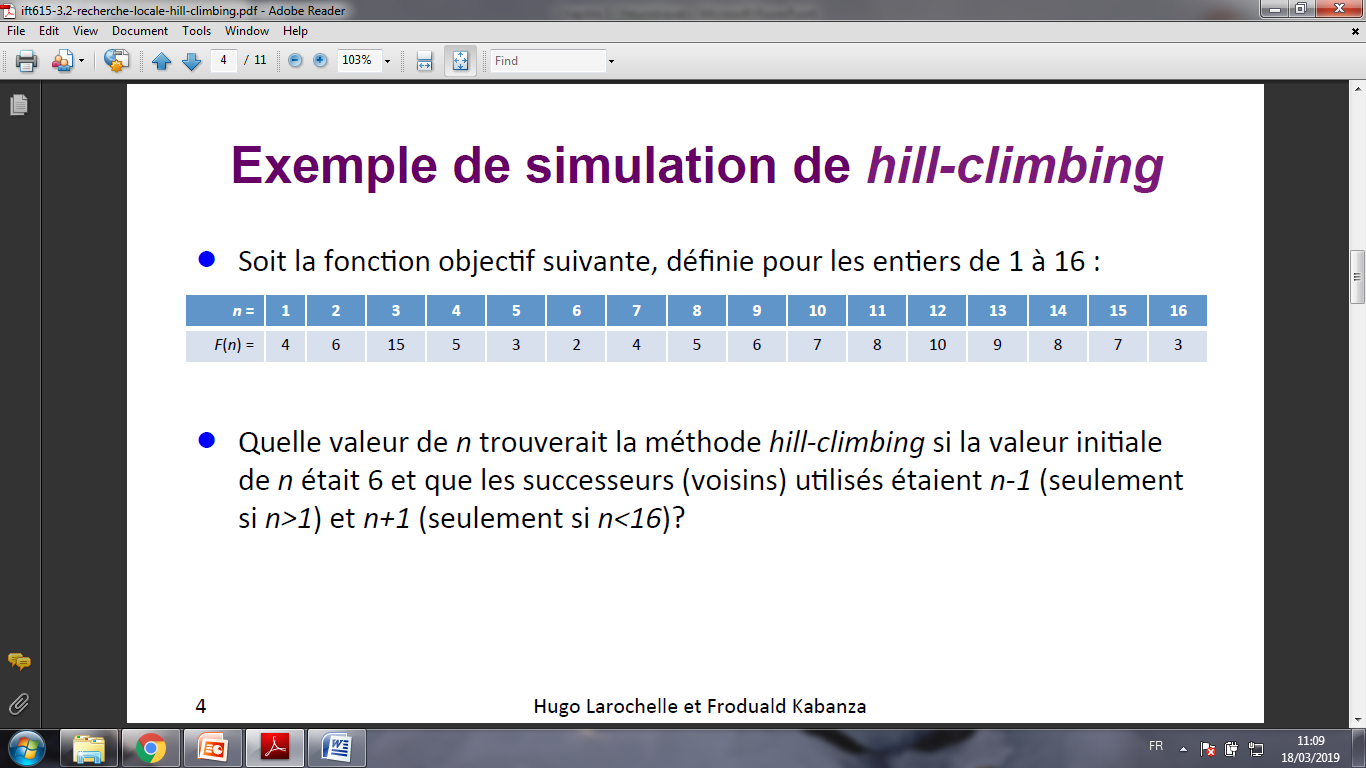 Hill-Climbing
Etape 1: 	
s=6,   f(s)=2
N(s) = {5, 7}


s0=7 , f(s0)=4 > f(s)
s=7;
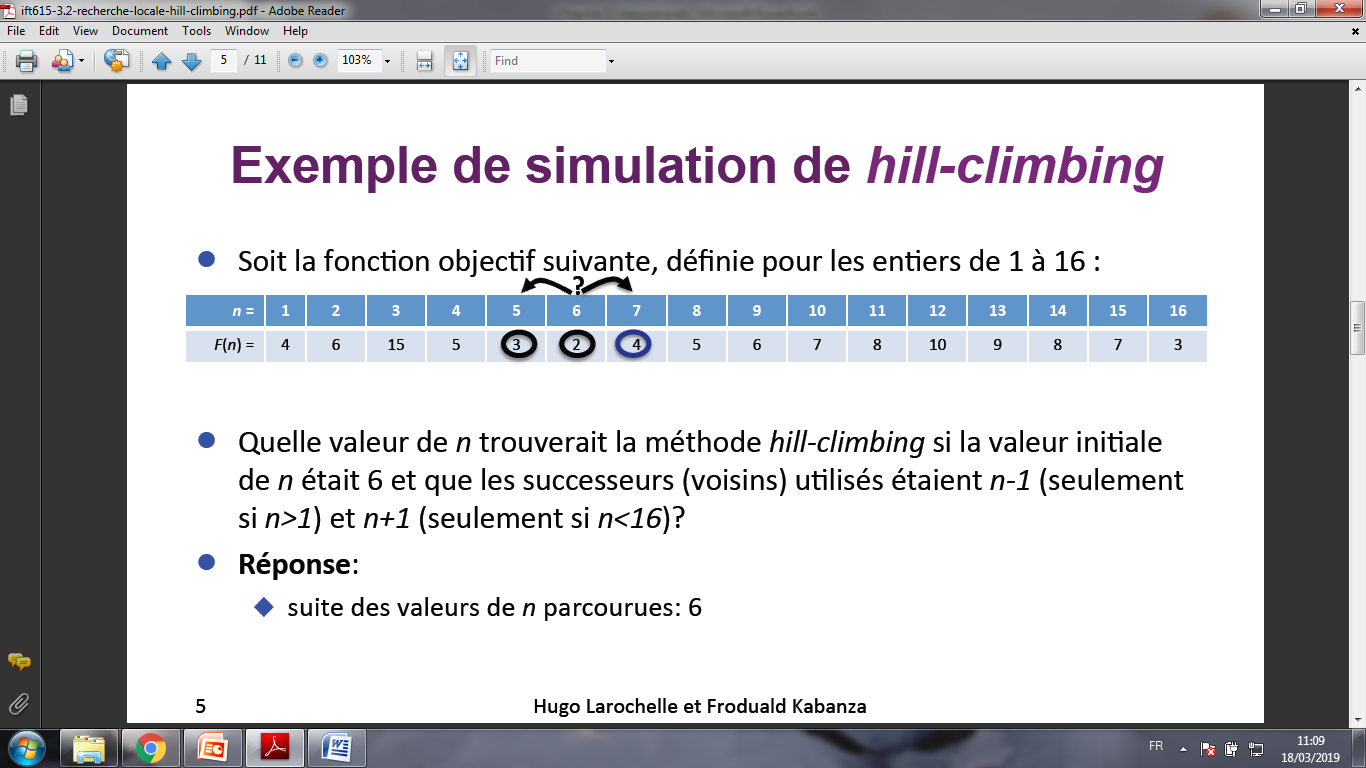 Hill-Climbing
Etape 2: 	
s=7,   f(s)=4
N(s) = {6, 8}



  s0=8 , f(s0)=5 > f(s)
  s=8;
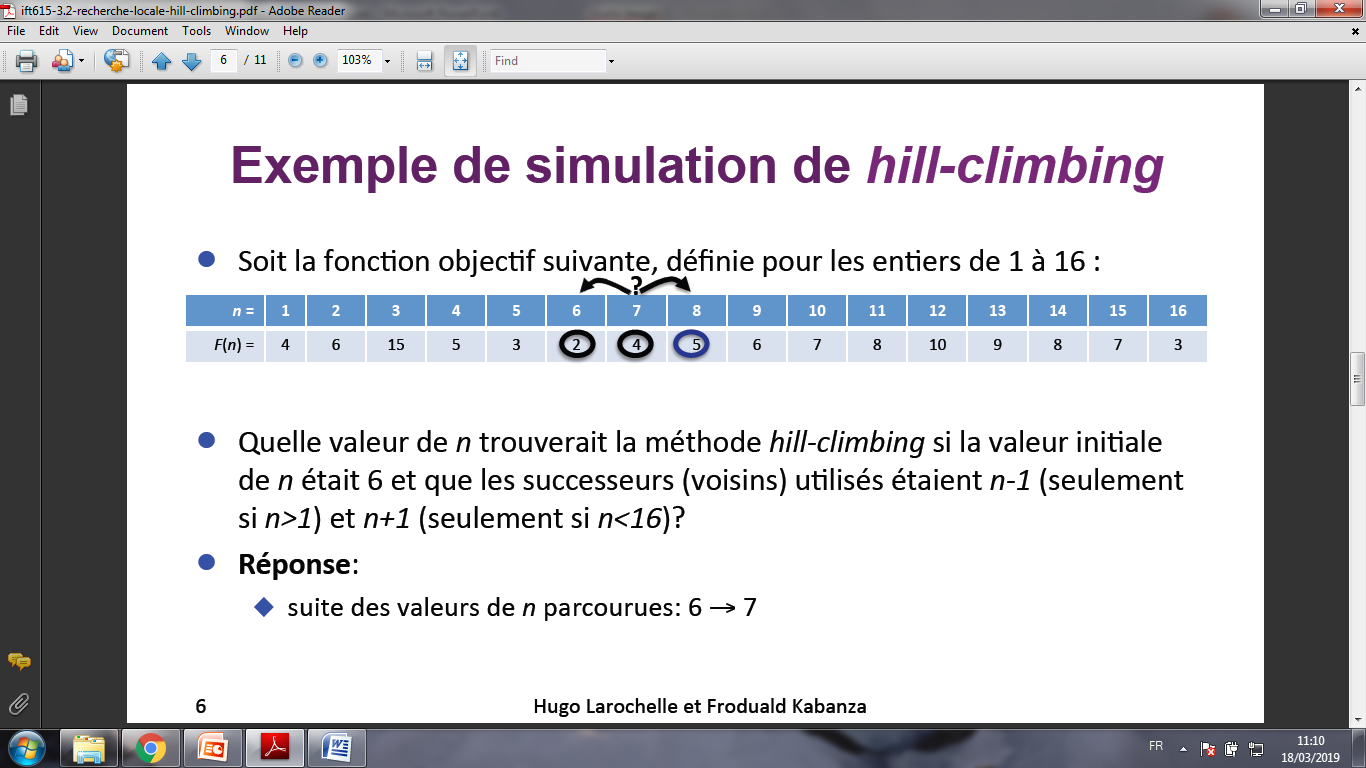 Hill-Climbing
Etape 3: s=8;	
	
 
 					.
					.
					.
Etape 6:
 s=12;  f(s) =10, N(s) = {6, 8},


	
s0=13, f(s0)<f(s) arrêt de l’algorithme
Solution final: s=12, f(s)=10
Suite des nœuds parcourues : 6  7  8  9  10  11  12
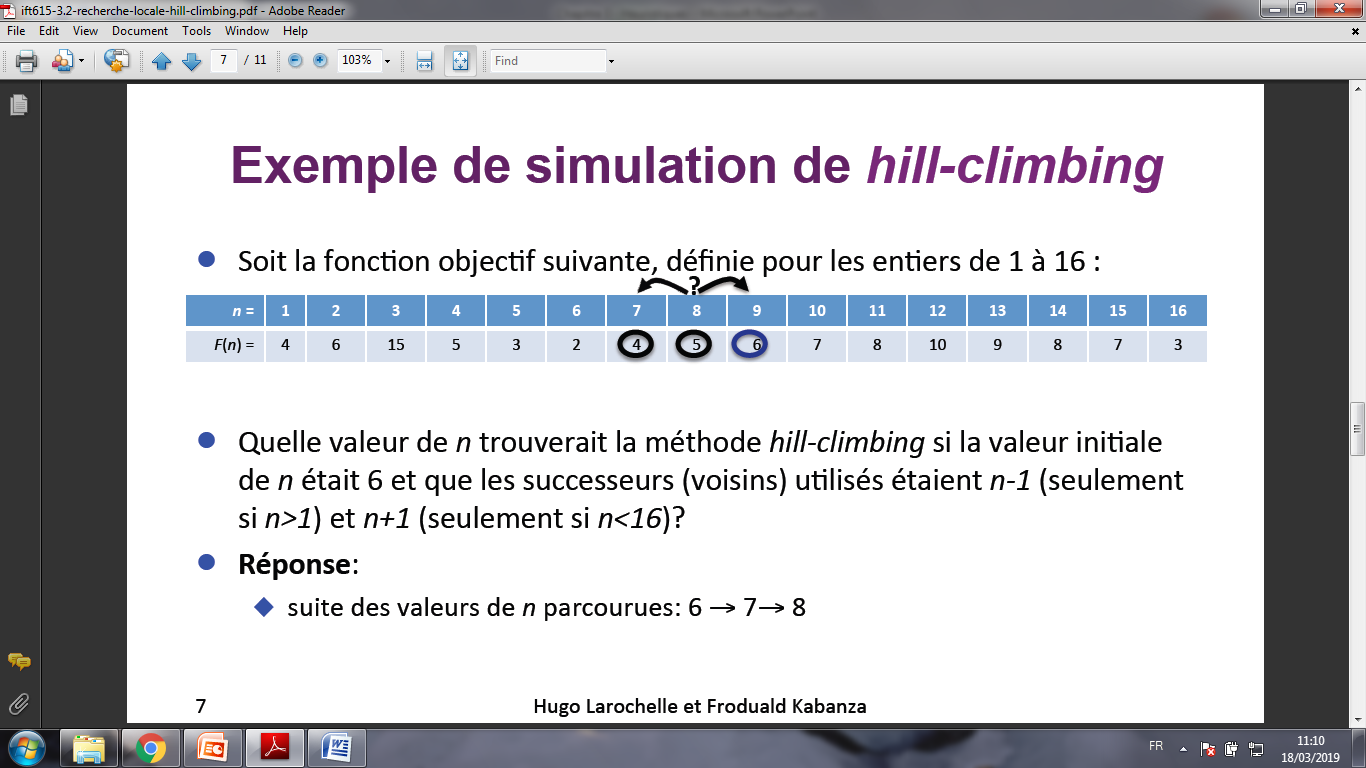 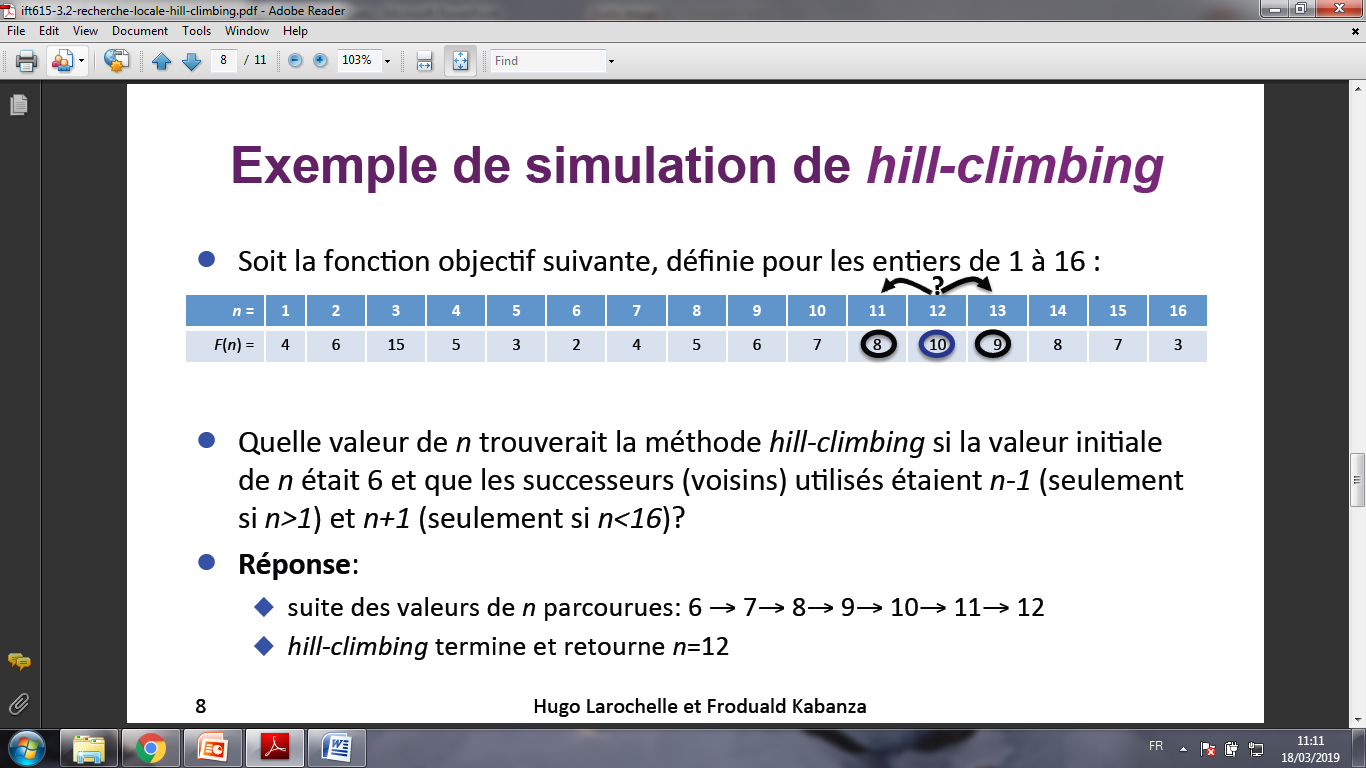 Hill-Climbing
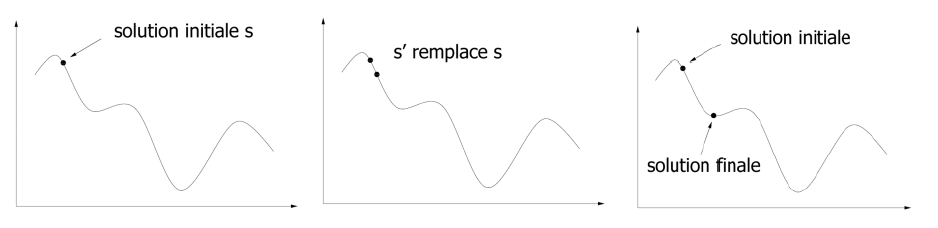 L’évolution d’une solution dans la méthode de descente.
L’inconvénient majeur est l’arrêt au premier minimum local rencontré. 
Pour améliorer les résultats, on peut lancer plusieurs fois l’algorithme en partant d’un jeu de solutions initiales différentes, mais la performance de cette technique décroît rapidement.
Pour éviter d’être bloqué au premier minimum local rencontré, on peut décider d’accepter, sous certaines conditions, de se déplacer d’une solution s vers une solution s0∈ V(s) telle que f (s0) > f (s).
Hill-Climbing
L’efficacité des méthodes de recherche locale simples est très peu satisfaisante. 
La recherche s’arrête au premier minimum local rencontré, c’est là leur principal défaut.
Autoriser de temps à autre une certaine dégradation des solutions trouvées, afin de mieux explorer tout l’espace des configurations, a conduit au développement de la méthode du recuits simulés et de la méthode de recherche taboue.
Recuits simulés
Recuits simulés
Le recuit simulé en anglais « simulated annealing » est considéré comme la plus ancienne des métaheuristiques.
S’inspire d’une procédure utilisée par les métallurgistes.
La méthode vient du constat que le refroidissement naturel de certains métaux ne permet pas aux atomes de se placer dans la configuration la plus solide. 
La configuration la plus stable est atteinte en maîtrisant le refroidissement et en le ralentissant par un apport de chaleur externe, ou bien par une isolation.
Recuits simulés
Le recuit simulé s'appuie sur l'algorithme de Metropolis-Hastings, qui permet de décrire l'évolution d'un système thermodynamique. 
Dans ce système la fonction à minimiser est l'énergie du système qui est lié à la température du système.
Dans l'algorithme de Métropolis, on part d'une configuration donnée, et on fait subir au système une modification élémentaire.
Si cette modification  diminue la fonction objectif (ou énergie) du système, elle est acceptée. 
Sinon, elle est acceptée avec une probabilité P. 
En appliquant itérativement cette règle, on engendre une séquence de configurations qui tendent vers l'équilibre thermodynamique.
Recuits simulés
L'algorithme de recuit simulé se diffère de l’algorithme Hill Climbing dans la décision de remplacer la solution S, par une solution meilleure R.
Plus précisément dans l’algorithme de recuit simulé:
Si S0 est meilleure que S, nous remplaçant la solution S par S0 comme d'habitude.
Sinon si S0 est pire que S, nous pouvons encore remplacer S avec s0 avec une probabilité.
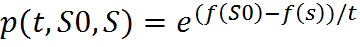 Recuits simulés
Algorithme: Recuit simulé
T=T0;        // température initialisée à une grande valeur
ss0;	// solution initial
Bests;
Tant que T≥0 faire
	Choisir s0 dans N(s);         //   N(s) le voisinage de s  
	Si f (s0) < f (s) alors 
			s  s0 ; best s;
	Sinon 
			 prandom(0,1);
			si p <		         alors
			      s := s0 ;
			finsi
Fin si
			décrémenter T;
Fin tant que
Fin
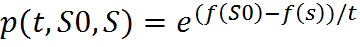 Recuits simulés
Avantages
Souple vis-à-vis des évolutions du problème et facile à implémenter,
Contrairement aux méthodes de descente, évite le piège des optima locaux,
Excellents résultats pour un nombre de problèmes complexes.
Inconvénients
Nombreux tests nécessaires pour trouver les bons paramètres.
Le problème de cycle.
Recherche Taboue 
(Tabu Search)
Recherche Taboue (Tabu Search)
Une méthode de recherche locale combinée avec un ensemble de techniques permettant d’éviter d’être piégé dans un minimum local ou la répétition d’un cycle.
La recherche tabou est introduite principalement par Glover (Glover 1986), Hansen (Hansen 1986), Glover et Laguna dans (Glover et Laguna 1997). 
Cette méthode a montré une grande efficacité pour la résolution des problèmes d’optimisation difficiles.
Recherche Taboue (Tabu Search)
Principe
à partir d’une solution initiale s dans un ensemble de solutions local S, des sous-ensembles de solution N(s) appartenant au voisinage S sont générés. 
Par l’intermédiaire de la fonction d’évaluation nous retenons la solution qui améliore la valeur de f , choisie parmi l’ensemble de solutions voisines N(s).
Pour un problème de minimisation choisir s0 tel que quelque soit s’ E S, f(s0)≤f(s’).  
Pour un problème de maximisation choisir s0 tel que quelque soit s’ E S, f(s0)≥f(s’).
Recherche Taboue (Tabu Search)
L’algorithme accepte parfois des solutions qui n’améliorent pas toujours la solution courante. 
Nous mettons en œuvre une liste tabou (tabu list) T de longueur k contenant les dernières solutions visitées, ce qui ne donne pas la possibilité a une solution déjà trouvée d’être acceptée et stockée dans la liste tabou. 
Alors le choix de la prochaine solution est effectué sur un ensemble des solutions voisines en dehors des éléments de cette liste tabou.
Quand le nombre k est atteint, chaque nouvelle solution sélectionnée remplace la plus ancienne dans la liste.
Recherche Taboue (Tabu Search)
Algorithme recherche Taboue
Debut 
	 s ← s0 	// solution initialle 
 	Best ← s
 	T ← Ø	// la liste taboue
 	Enfiler (T, s)
	Tant que ( ! (condition-arrêt) ) faire
    	Générer (N(s))
		Choisir (s0)     // s0 est la meilleure solution dans N(s)
				// &  ! Apparient(T, s0) 
		ss0 ;
Recherche Taboue (Tabu Search)
si (f(s0) > f (Best)) alors
		Best ← s0
	Fin si
 	Si (Taille (T) = K) alors    // k la taille maximale de la liste taboue.
 		défiler(T)
	Fin si
    Enfiler (T, S)
Fin tant que
Recherche Taboue (Tabu Search)
La construction de la liste tabou est basée sur le principe FIFO, c’est-à-dire le premier entré est le premier sorti. 
Le critère d’arrêt on peut par exemple fixer un nombre maximum d’itérations sans amélioration de best, ou bien fixer un temps limite après lequel la recherche doit s’arrêter.